Kwaliteitszorg 2
Lesweek 7
Vorige les:
Nabespreken gastles Amnesty
Inhoud
Ethiek bij de doelgroepen
Documentaire bekijken over een ethisch dilemma

Doel: Bewust worden van de ethische dilemma’s bij de doelgroep
Ethische dilemma’s bij de doelgroep
Levensbeëindiging
Privacy bescherming
Vrijheidsbeperkende maatregelen
Keuzevrijheid – draagkracht
Kinderwens
Ongewenst gedrag
Docu
Docu kijken over ethische dilemma’s bij de doelgroep.
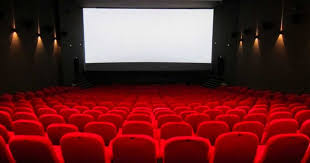 [Speaker Notes: Tips voor een docu:
https://www.vpro.nl/speel~VPRO_1139326~dodelijk-dilemma-holland-doc~.html
https://www.2doc.nl/documentaires/series/2doc/2017/maart/moederliefde.html
https://www.npostart.nl/spraakmakende-zaken/21-07-2009/POW_00238692
https://www.radiotimes.com/news/tv/2018-11-19/louis-theroux-altered-states-euthenasia/
https://www.2doc.nl/nieuws/2016/euthanasie.html
https://vimeo.com/106275896
https://www.omroepgelderland.nl/nieuws/2048189/Documentaire-vertelt-het-verhaal-na-Brandon]
Nabespreken
Bespreek de docu na.
Afsluiten
Ga verder op stage oefenopdracht, vragen?

Volgende les:
Werken aan oefenopdracht